Open Educational Resources - Qualität
Projekt: LeBiAC 2-  I.1c  
OER-Kompetenzen in der Lehramtsausbildung
OER – Qualität
Größte Herausforderung 

Arbeit mir fremden Materialien 
Inhaltliche Korrektheit 
Vollständigkeit, ausgewogene Darstellungen
Ist das Material Zielgruppengeeignet?
OER - Herausforderungen
Gemeinsamer Qualitätsstandard 
Die erste von Sechs Empfehlungen der Europäischen Union [1]

Identifikation von qualitativ hochwertigen Inhalten 
Die zweite von Sechs Empfehlungen der Europäischen Union [1]
Die größte Hürde für Lehrkräfte bei der Nutzung von OER [2]
Klassifikation der OER -Typen
Einzelautoren vs. Autorgruppen 
 Nutzer vs. Institutionell generiert
Klassifikation OER Portale
Auf institutionell erstellte OERs fokussierte Portale (OOP)
Zumeist von Experten generiert 
Hohe Qualität, ähnlicher Stil
Qualitätssicherung durch komplexe Evaluierung und Qualitätsstandards
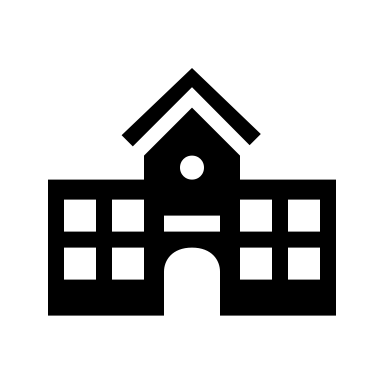 Beispiel OOP
Bietet viele interaktive Simulationen sowie eine Vielzahl an, von Lehrkräften eingereichte  Lektionen
Gestaltungsprinzipien und einheitliche Lizenz 
Professionelle Autoren
Quelle: phet.colorado.edu, Screenshot vom 31.08.2020
Klassifikation OER Portale
Auf institutionell erstellte OERs fokussierte Portale (OOP)
Zumeist von Experten generiert 
Hohe Qualität, ähnlicher Stil
Qualitätssicherung durch komplexe Evaluierung und Qualitätsstandards 

Auf Nutzer generierte OERs fokussierte Portale (UOP)
Unterschiedliche Stile, Große Qualitative Unterschiede
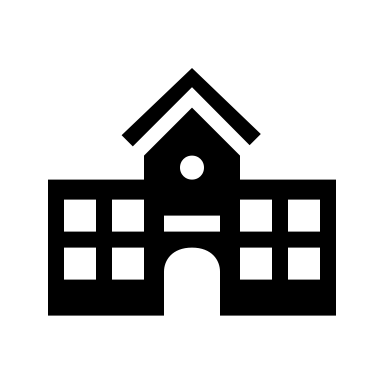 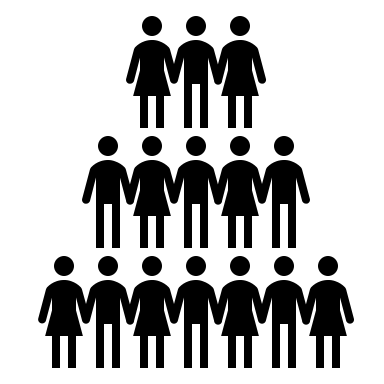 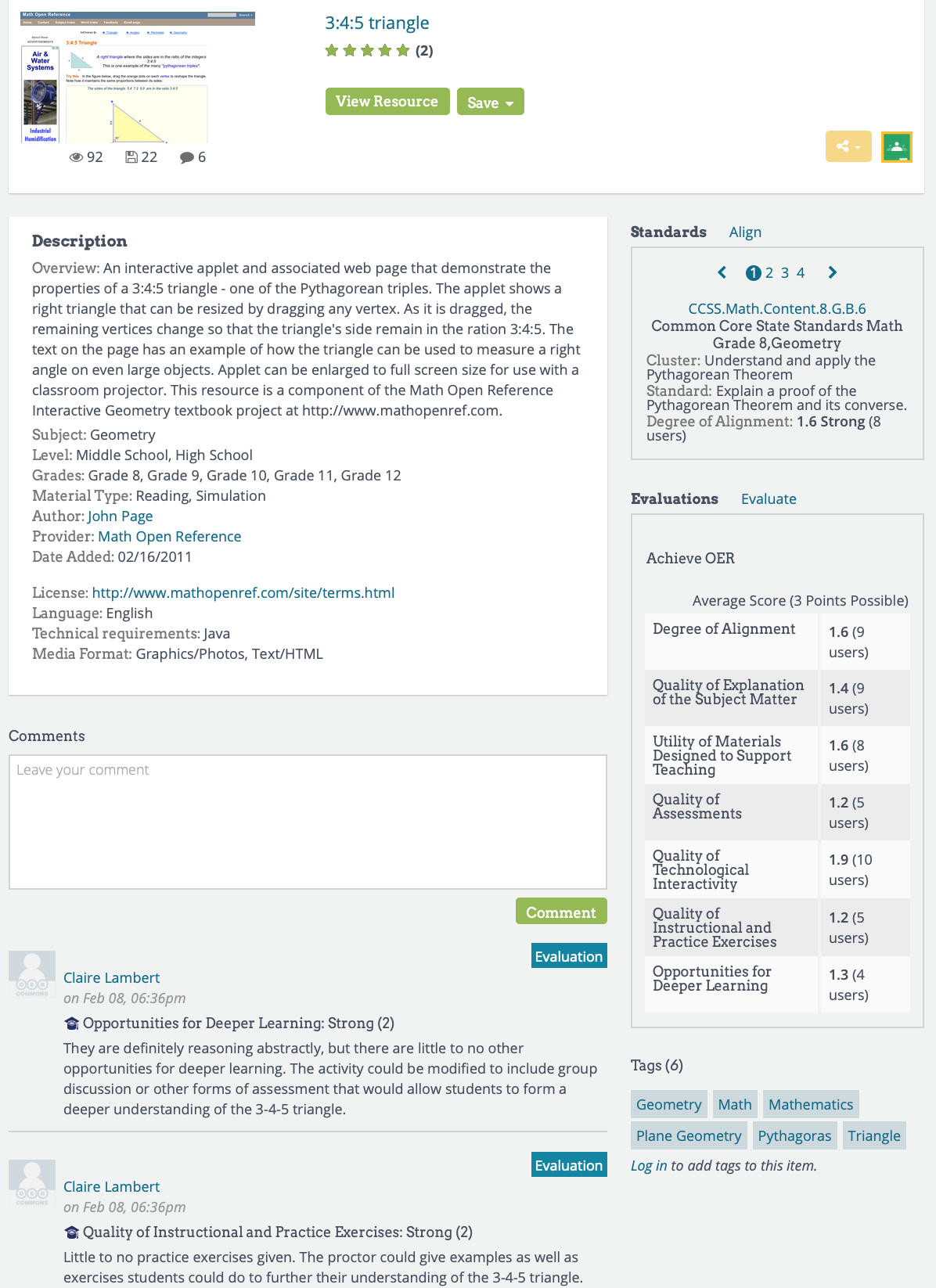 Beispiel UOP
Repository, beeinhaltet eine Vielzahl unterschiedlichster OER 
OER können von jedem registrierten Nutzer übermittelt werden
Das Portal mit dem komplexesten Bewertungssystem
Sterne, Kommentare und Tags 
Komplexes Evaluationssystem
Quelle: oercommons.org, Screenshot vom 31.08.2020
3 Klassen von Qualitätsansätzen
Professionelle Bewertungen, Qualitätsmanagment
Nutzerbewertung
Probleme
Auf institutionell erstellte OERs fokussierte Portale (OOP) bieten zumeist qualitativ hochwertige Materialien, diese Art der Bereitstellung ist jedoch kostenintensiv und steht nicht ganz im Einklang mit dem OER-Grundgedanken. 
Auf Nutzer generierte OERs fokussierte Portale (UOP) bieten nur wenige qualitativ hochwertige Materialien, die Qualität kann nur mit einfachen Qualitätsinstrumenten überwacht werden.
WE NEED YOUR HELP!
[3]
Qualitätsmodell
Erstellung eines Qualitätsmodells
Evaluation WER WAS WIE bewerten darf aus Nutzersicht 
Hierzu wird euer Feedback benötigt
Bearbeitet die Umfrage im Lernraum 
Vielen Dank !
Quellen
[1] Jan Pawlowski Anthony F. Camilleri, Ulf Daniel Ehlers. State of the art review of quality issues related to open educational resources (oer).Publications Office of the European Union, 52, 2014. 
[2] K.I. Clements and J.M. Pawlowski. User oriented quality for oer: understandingteachers’ views on reuse, quality, and trust. Journal of Computer Assisted Learning,28(1):4–14, 2011. 
[3] https://www.kisscc0.com/clipart/index-finger-little-finger-gfycat-computer-icons-g-nnygvk/ (CC0) Autor: unbekannt
Gemeinsam verschieden sein in einer digitalen Welt – Lehrerbildung an der RWTH
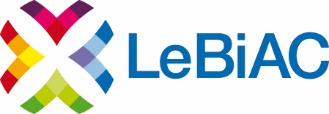 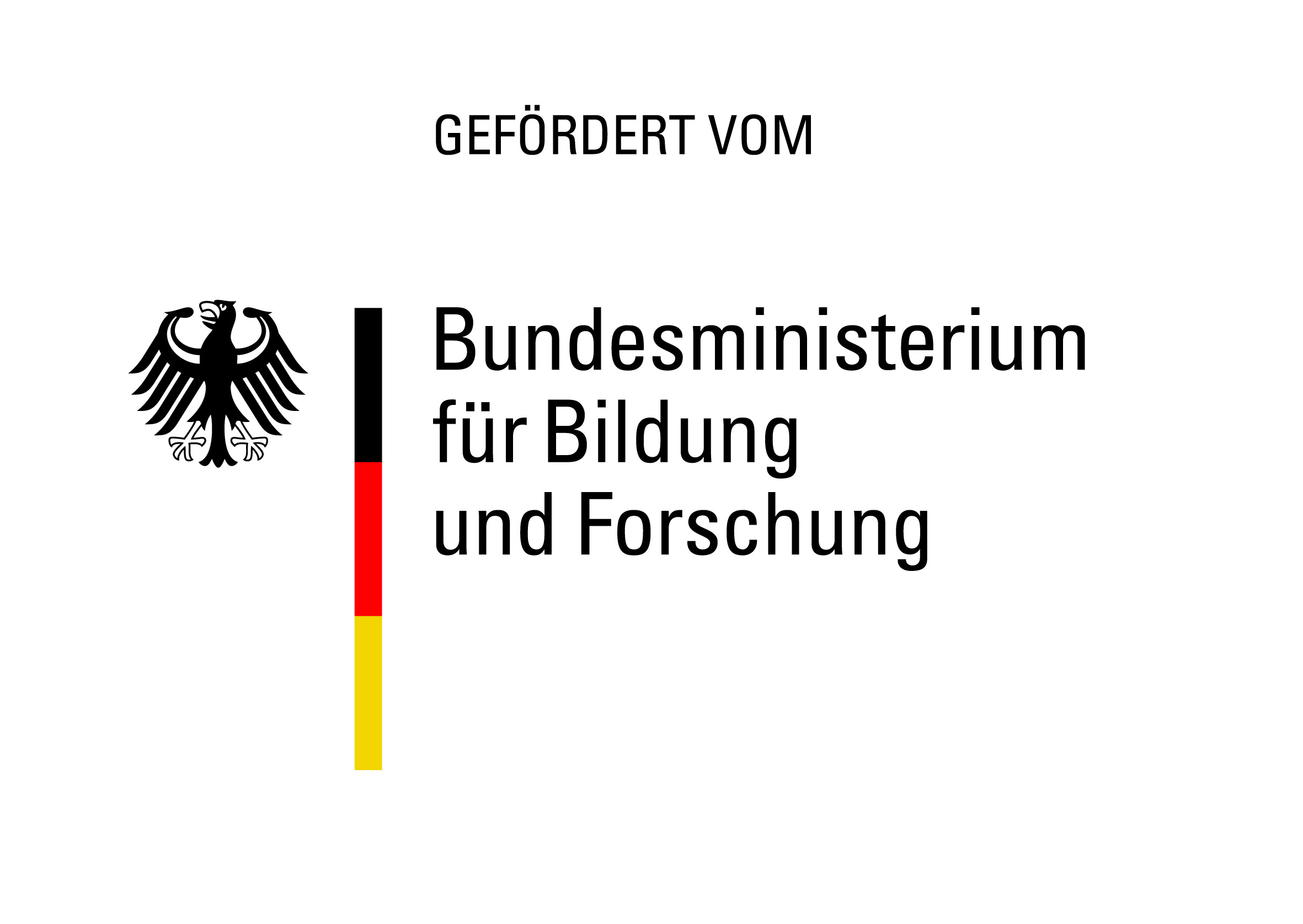 „Gemeinsam verschieden sein in einer digitalen Welt – Lehrerbildung an der RWTH Aachen (LeBiAC)“ wird im Rahmen der gemeinsamen „Qualitätsoffensive Lehrerbildung“ von Bund und Ländern aus Mitteln des Bundesministeriums für Bildung und Forschung unter dem Förderkennzeichen 01JA1813 gefördert.
Projektleitung:
Univ-Prof-Dr-rer-nat. 
Aloys Krieg
Prorektor für Lehre
Kontakt:
Alexandra Kwiecien
Mail: lebiac@matha.rwth-aachen.de
Web: http://www.lebiac.rwth-aachen.de
„Gemeinsam verschieden sein in einer digitalen Welt – Lehrerbildung an der RWTH Aachen (LeBiAC)“ wird im Rahmen der gemeinsamen „Qualitätsoffensive Lehrerbildung“ von Bund und Ländern aus Mitteln des Bundesministeriums für Bildung und Forschung unter dem Förderkennzeichen 01JA1813 gefördert.
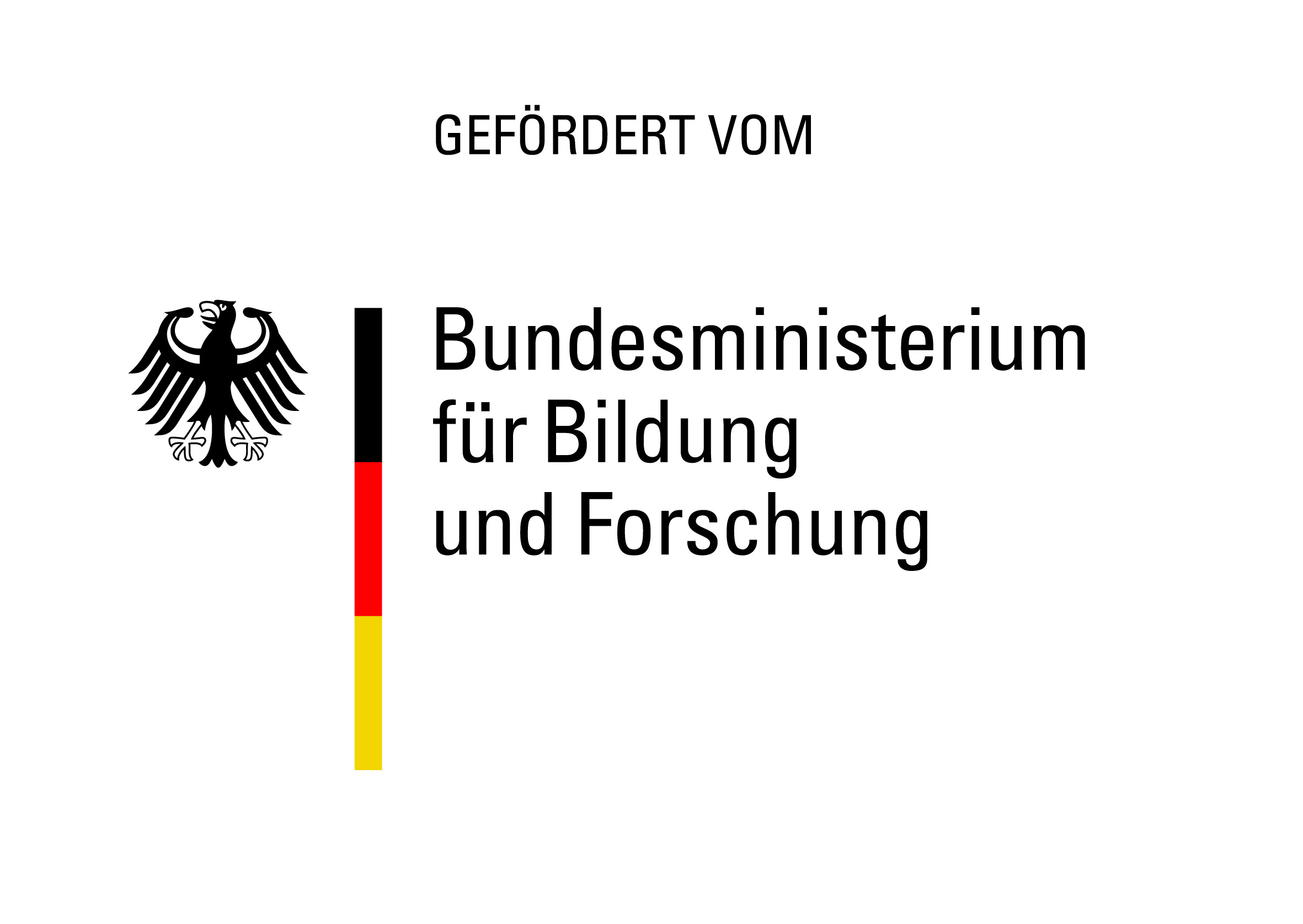 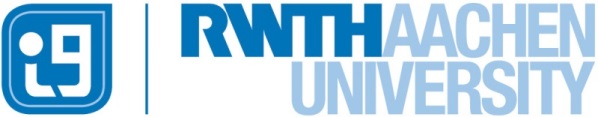 Dieses Werk ist ursprünglich erstellt von MINT-L-OER-amt, Lubna Ali & René Röpke.
Aktualisiert von LeBiAC, Lubna Ali. Es ist lizenziert unter einer Creative Commons Namensnennung  - Weitergabe unter gleichen Bedingungen 4.0 International Lizenz. Davon ausgenommen sind das Logo der RWTH Aachen University, das Logo des Bundesministeriums für Bildung und Forschung und LeBiAC Logo.
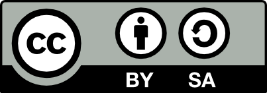